The Texas Water Loss Audit Validation (TWLAV) StudyResults from the 2020 Water Loss Audit Validations
Daniel Rice
Municipal Conservation Team Lead
Unless specifically noted, this presentation does not 
necessarily reflect official Board positions or decisions.
1
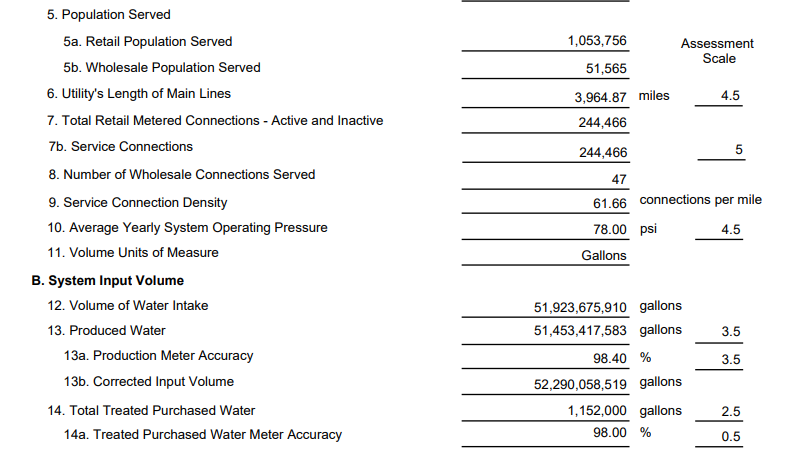 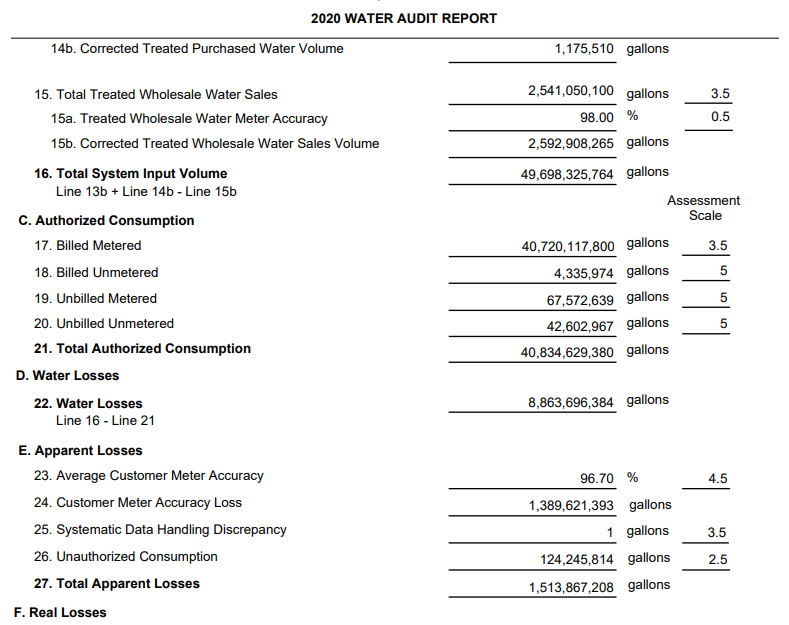 2
[Speaker Notes: Before we discuss the study – a water loss auditor completes their water loss audit which includes self-assessing their data collection and reporting policies and practices]
Validation
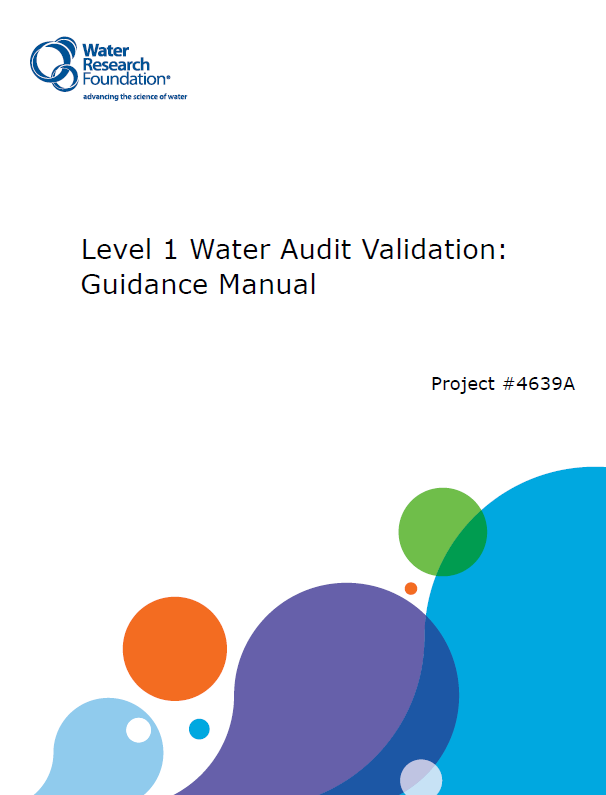 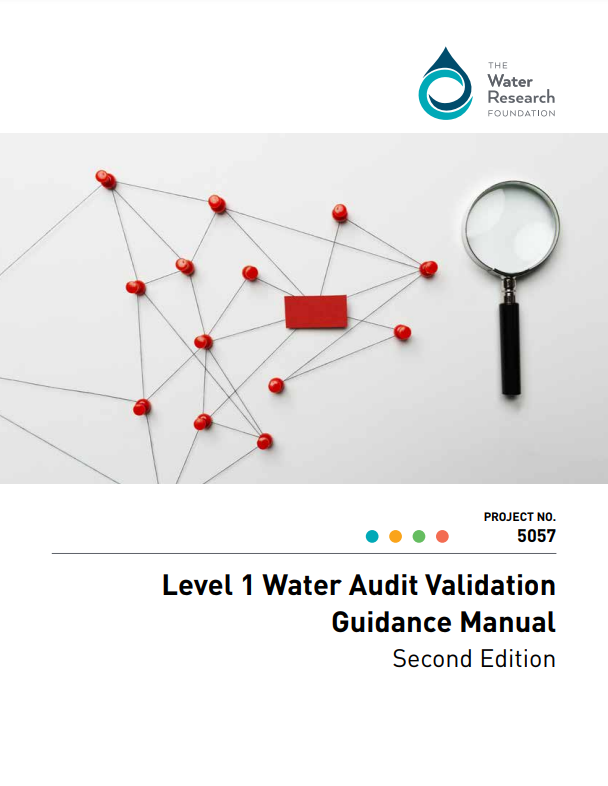 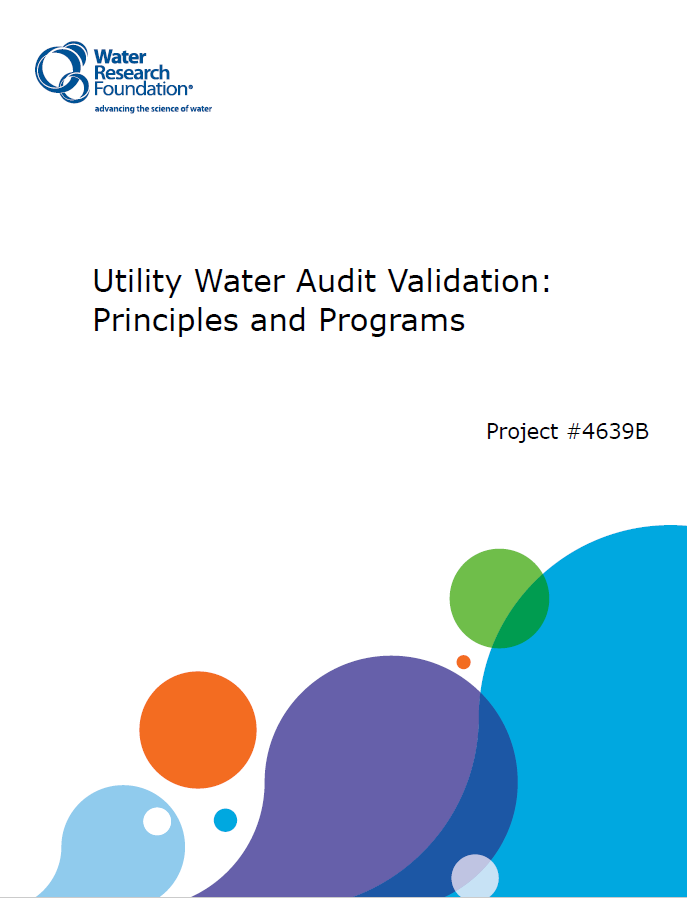 3
[Speaker Notes: Then comes the process of validation. Validation is outlined in these WRF reports. WRF Project 5057 updated to include changes in the AWWA V6 FWAS.]
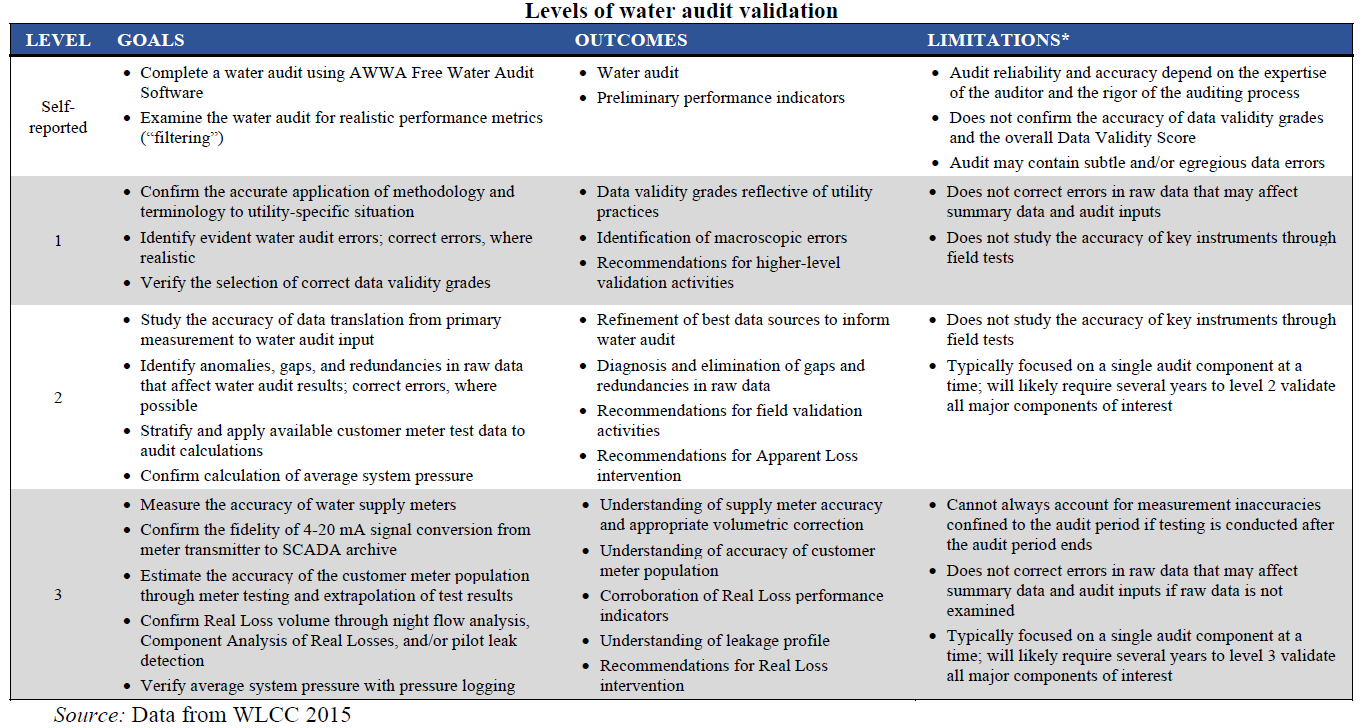 4
TWLAV Study: Beginnings
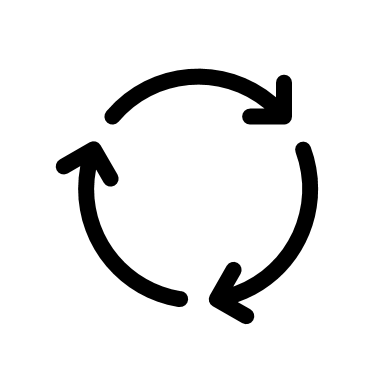 TWDB WLA Program always evolving
		Interest in best management practices to help our customers
		Improving water use, loss, and conservation data improves 			water planning
		Money available
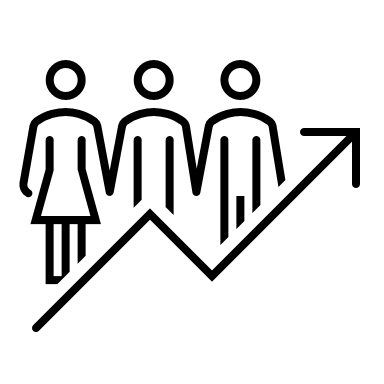 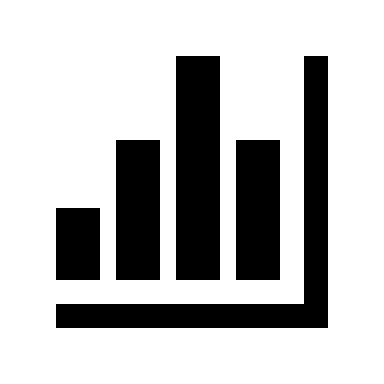 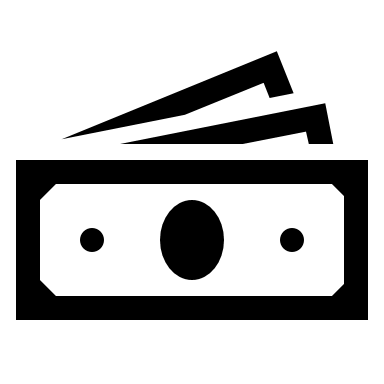 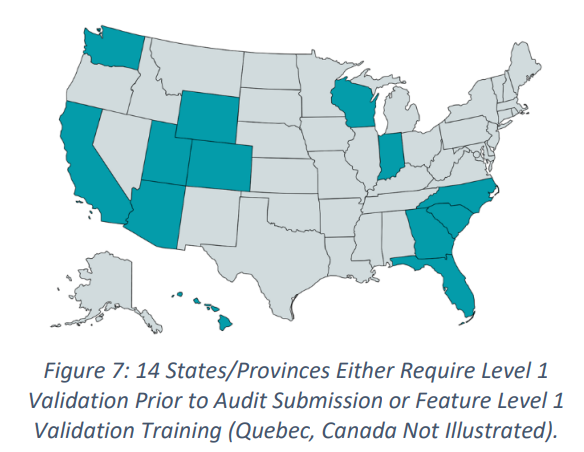 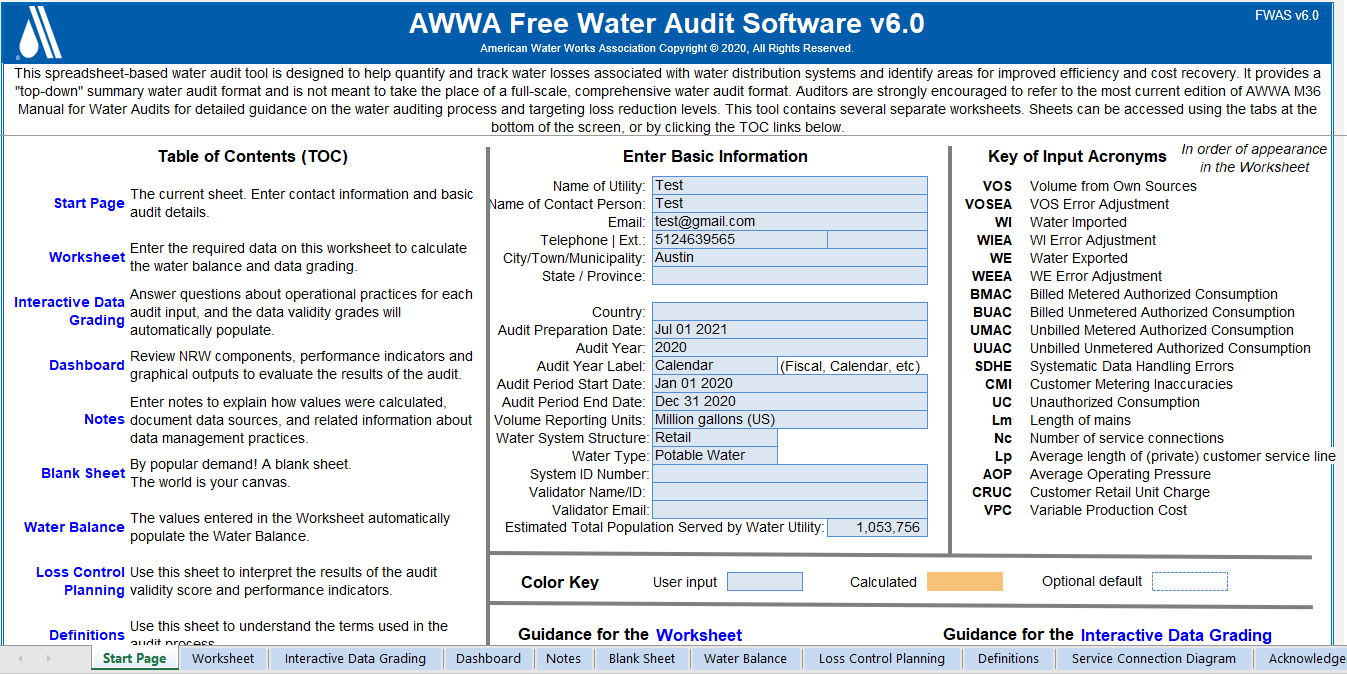 Source: WRF Project 5057
5
[Speaker Notes: Encouraged by other states programs and the industry standards]
TWLAV Study: Methods
Voluntary Level 1 Validation of 10 utilities
< 10,000; 10,000-49,999; 50,000-100,000 population
Good geographic representation
Draft validation questions
Review historic water loss data
Webinar
Validation meetings
Validation report to utilities with recommendations
6
[Speaker Notes: Limited to 10 due to funding]
TWLAV Study: Methods cont’d
Advanced validation was performed
1 utility - Billing Data Analysis
2 utilities – Real Loss Component Analysis
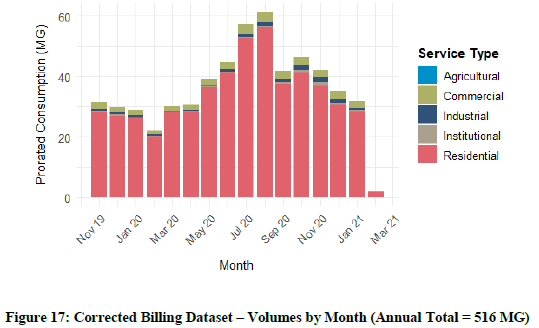 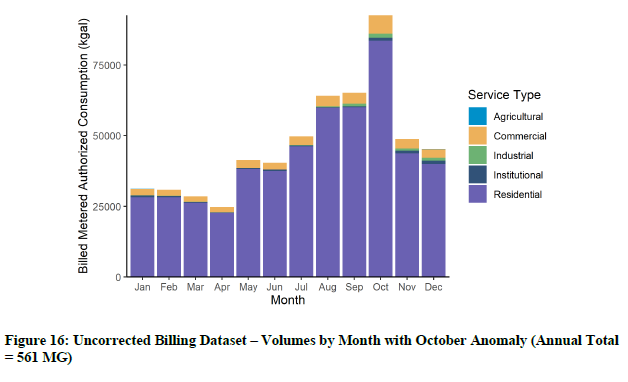 7
TWLAV Study: Validation Questions
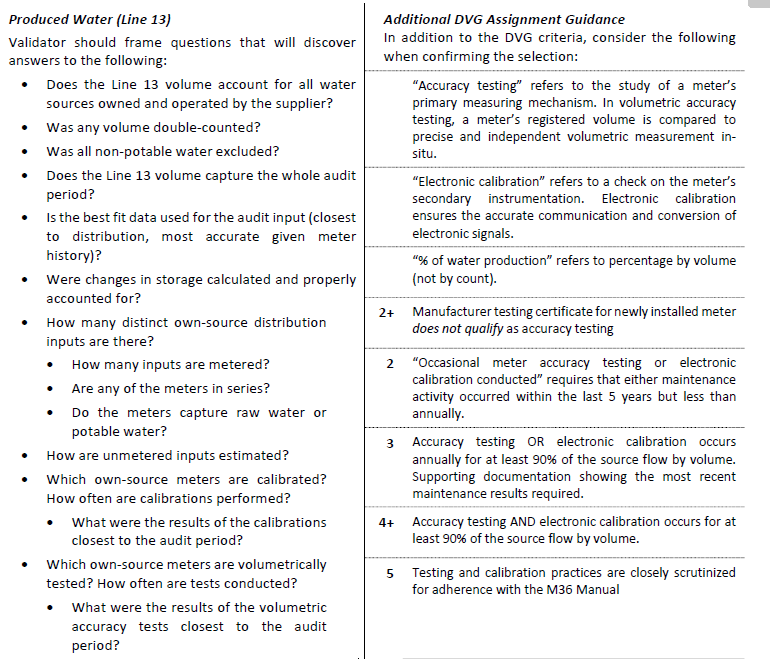 8
[Speaker Notes: Validators use the methodology of validation questions to discuss each field in the audit to determine if the assessment score was accurately assessed. In asking the questions, they may find that the reporting of information was not the best available information and ask for the utility to provide all data and report it accurately in the audit. The validation meetings help inform better data collection and reporting practices.]
TWLAV Study: Deliverables
9
[Speaker Notes: Once the validator feels the validation is complete, they provide a validation report with pre/post validation scores of assessment score and performance indicators; and recommendations for next steps.]
TWLAV Study: Deliverables
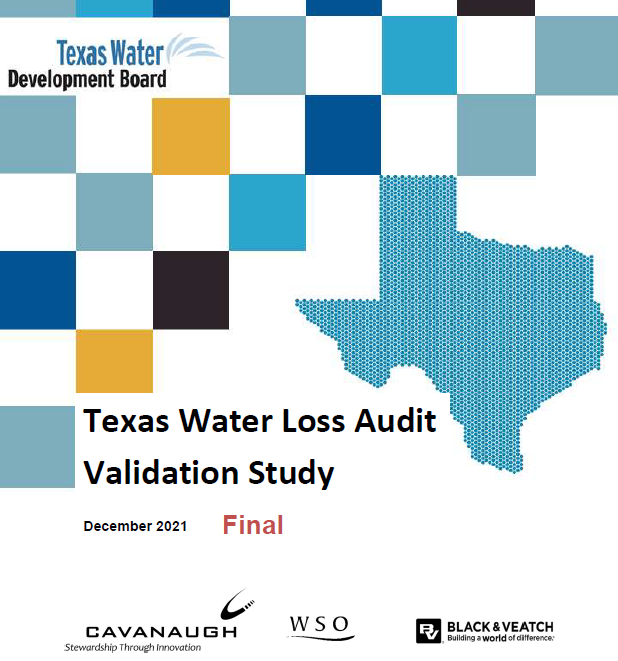 10
[Speaker Notes: Once all validations were complete the contractors provided the final deliverable, the final report on the validation study]
TWLAV Study: Results
Level 1 Validation updates the data validity scores but can also update the data inputs.
11
TWLAV Study: Results
12
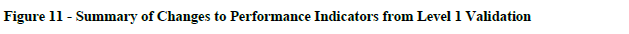 TWLAV Study: Results
13
TWLAV Study: Results
14
TWLAV Study: Results
15
TWLAV Study: Utility Recommendations
Most utilities had an Assessment Score of 50-80, suggesting next steps.
16
TWLAV Study: Findings
Staff time availability adequate to participate in Level 1 validation
17
TWLAV Study: Recommendations
1: Expand the Water Loss Audit Validation Study into a Regional Validation Program (RVP)
18
TWLAV Study: Recommendations
2: Require Level 1 Validation for all annually required water loss audits
19
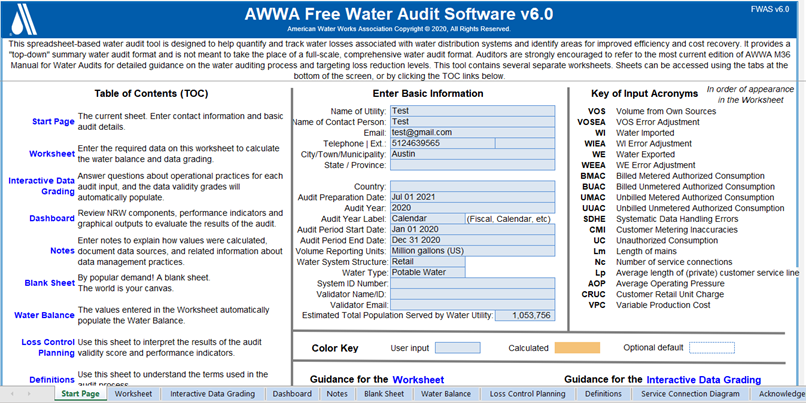 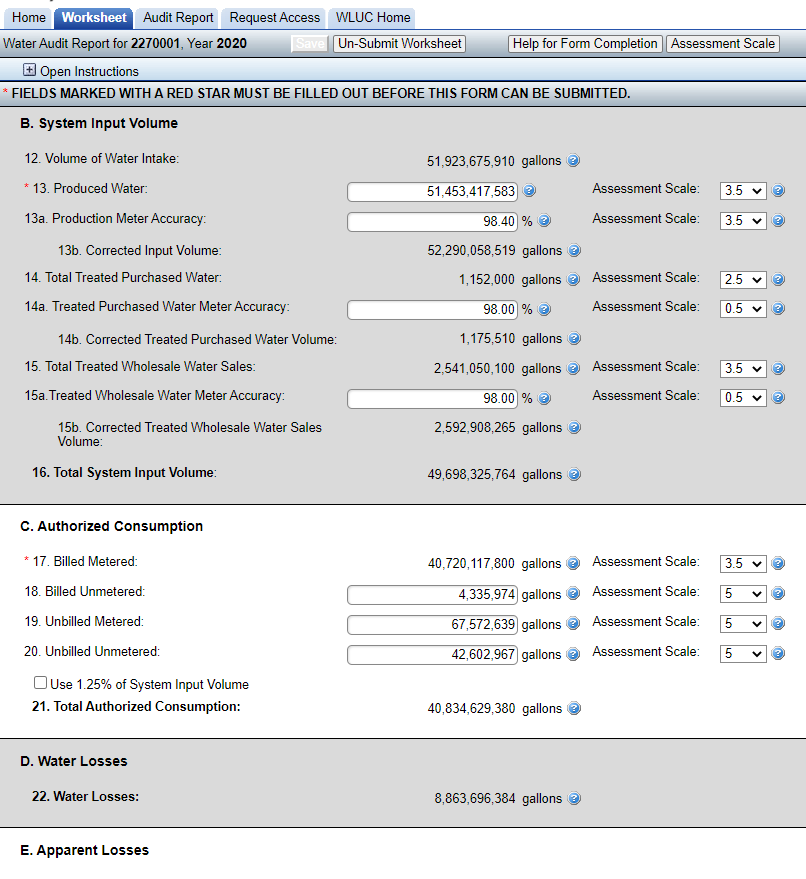 TWLAV Study: Recommendations
3: Closer align with AWWA FWAS V6
20
TWLAV Study: Next Steps
Continue to evolve with the industry
Expand water loss program
Resources dictate possibilities
Further stress importance of data validation
Continue to work closely with regional water planning
21
Study Contractors
TWDB Staff
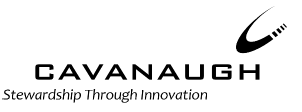 John Sutton
Conservation Manager
John.Sutton@twdb.texas.gov
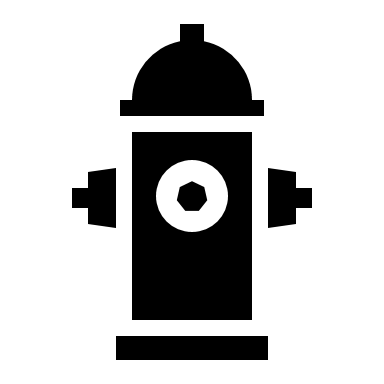 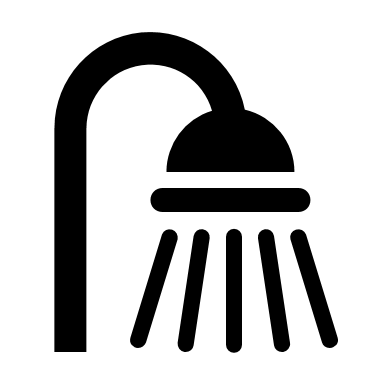 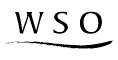 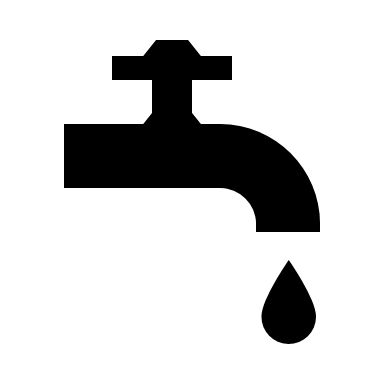 Daniel Rice
Municipal Conservation Team Lead
Daniel.Rice@twdb.texas.gov
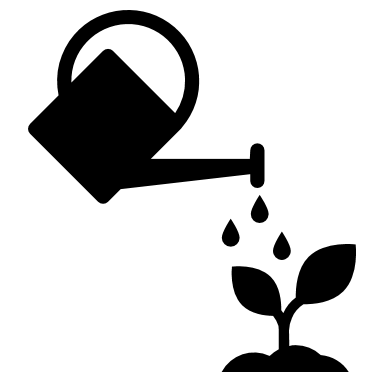 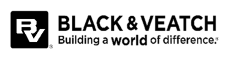 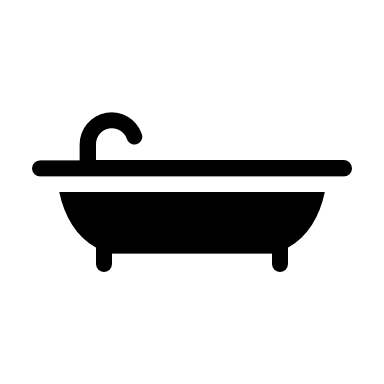 Contact Information
Texas Water Development Board’s Texas Water Loss Audit Validation Study
22